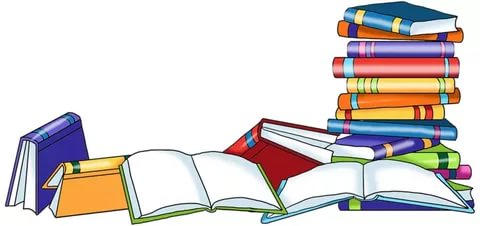 Взаимодействие с родителями
по вопросам приобщения
детей к детской литературе
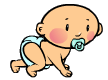 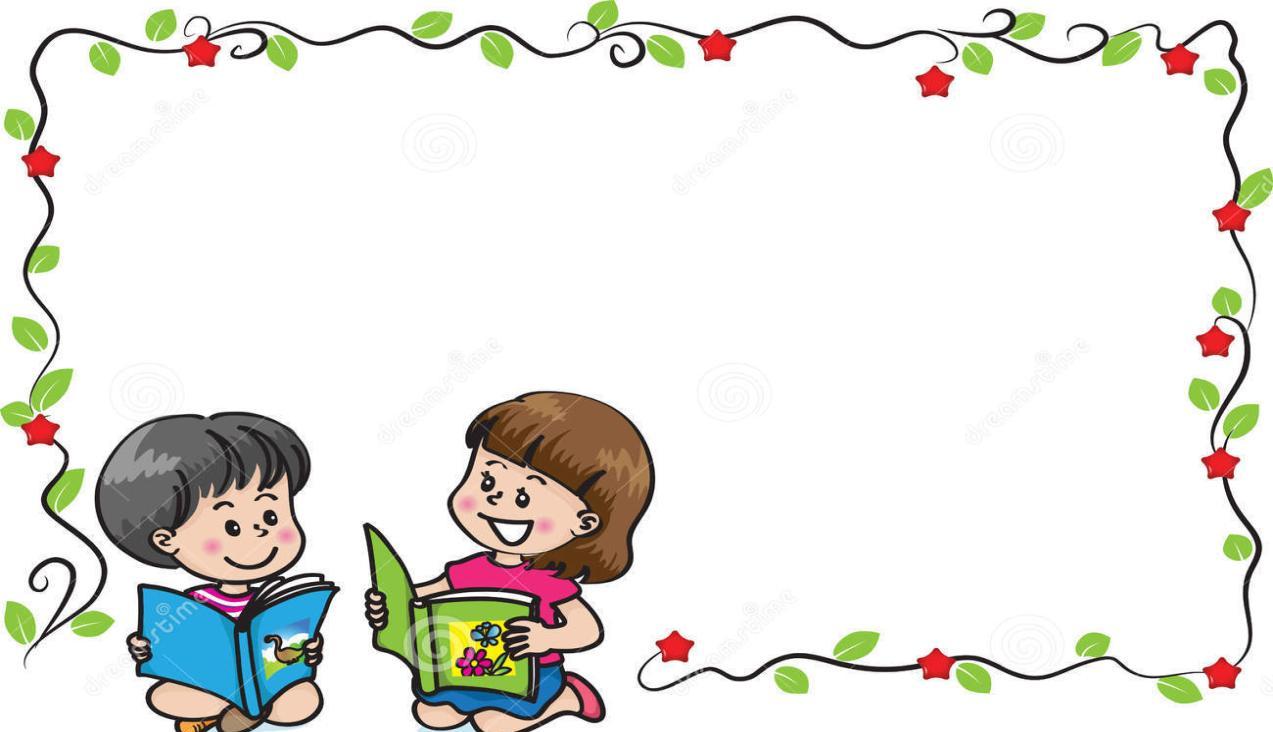 «Чтобы подготовить человека духовно к самостоятельной жизни, надо ввести его в мир книг» 

                                       В.А. Сухомлинский
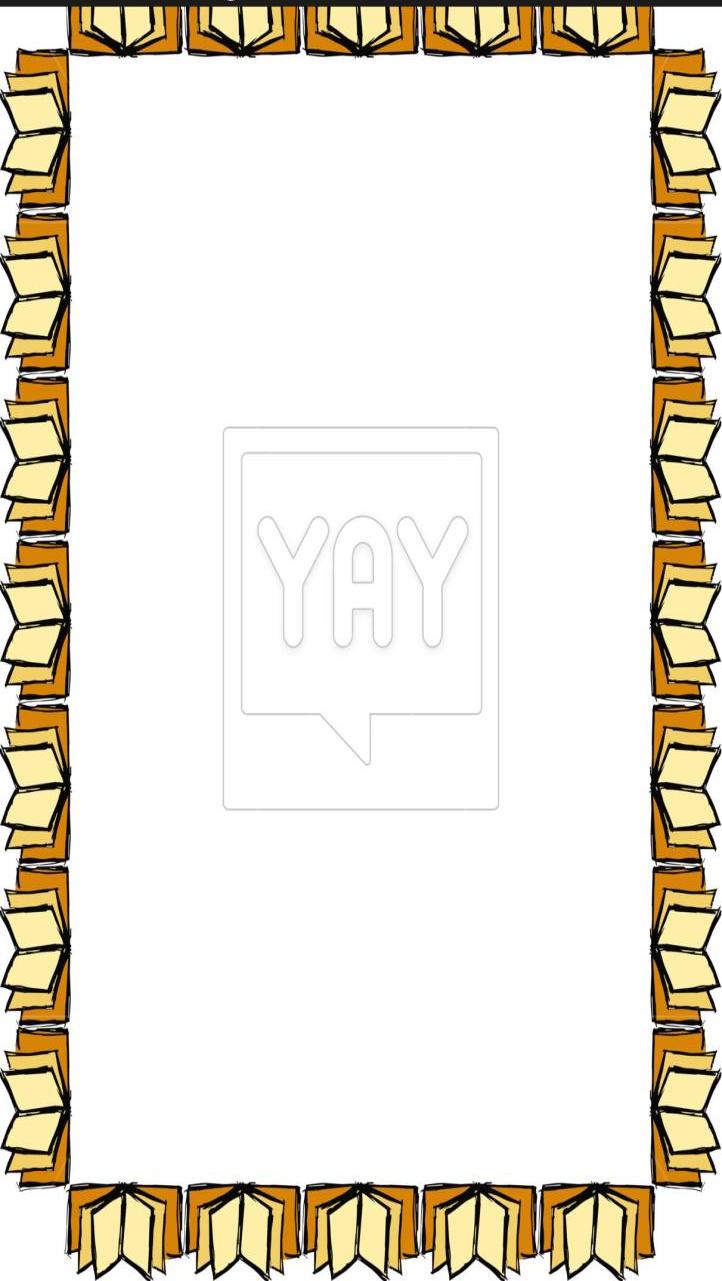 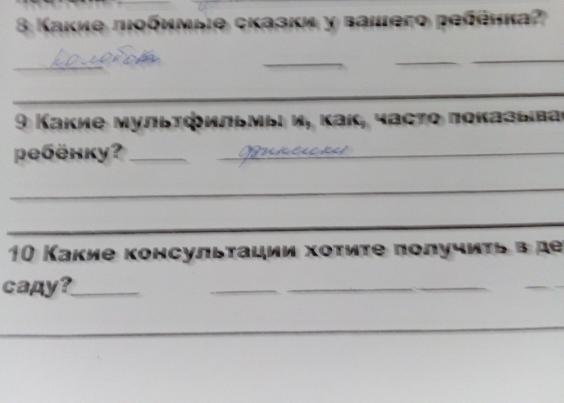 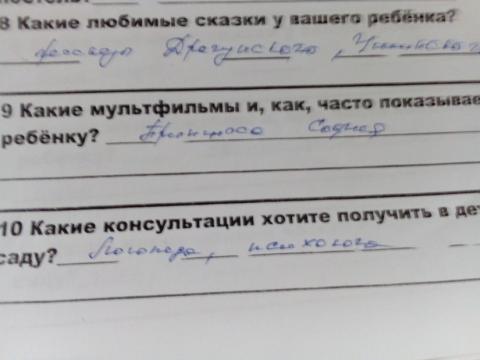 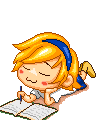 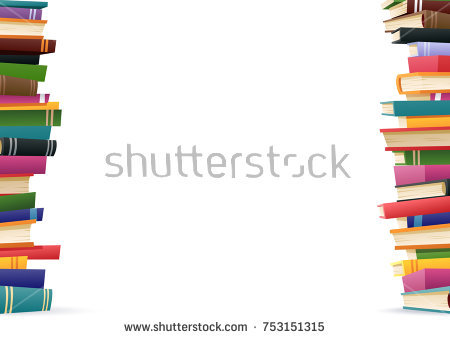 Цель:
воспитание любви и интереса ребенка к книге,
установление эмоционального контакта родителей
и детей посредством чтения.
Задачи:
1. Заинтересовать родителей проблемой
 приобщения детей к книге.
2. Привлечь к помощи в проведении разнообразных
 мероприятий (конкурсы, выставки)
3. Способствовать восстановлению традиций 
семейного совместного чтения с детьми.
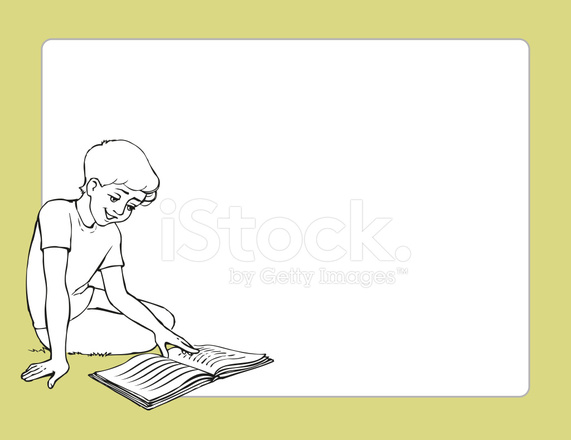 Формы работы
Просветительская
Родительские собрания
Памятки
Конкурсы
Выставка книг
Проект «Читающая
Мама»
Консультативная
Групповые и
 индивидуальные
 консультации
Информационная
Устная и письменная
информация
Газеты
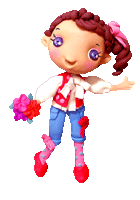 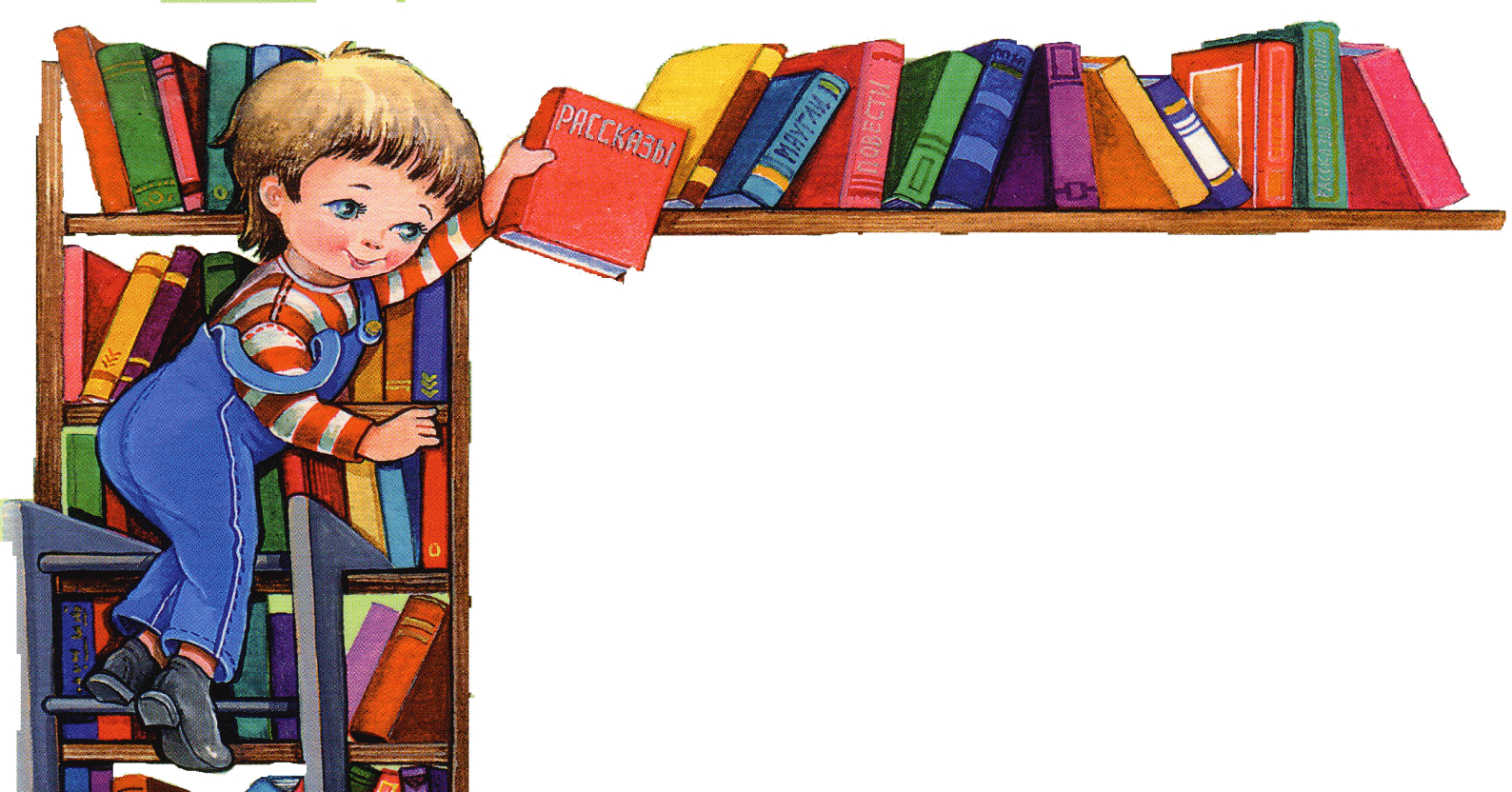 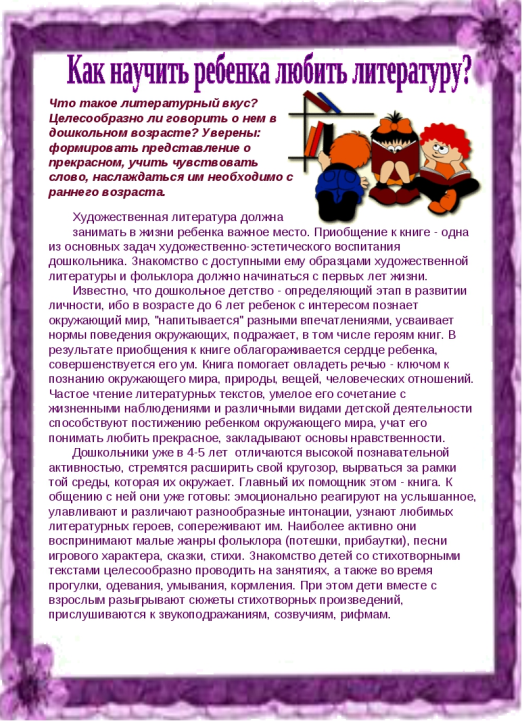 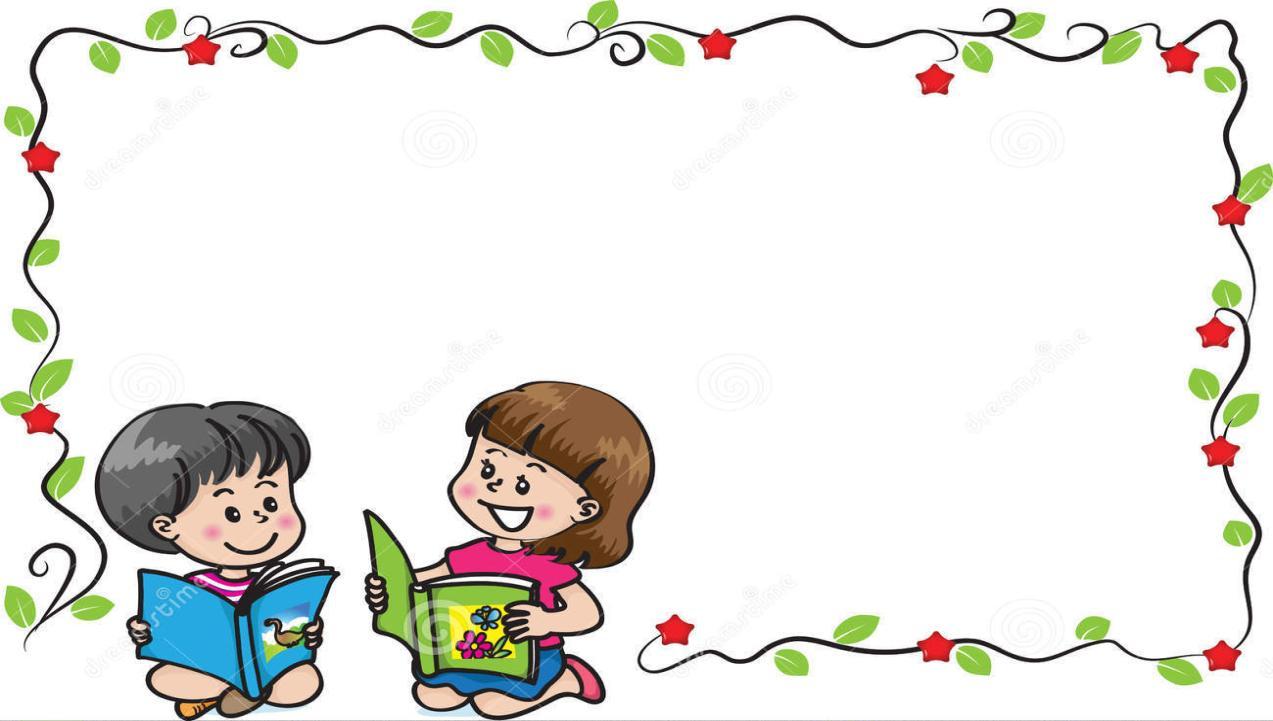 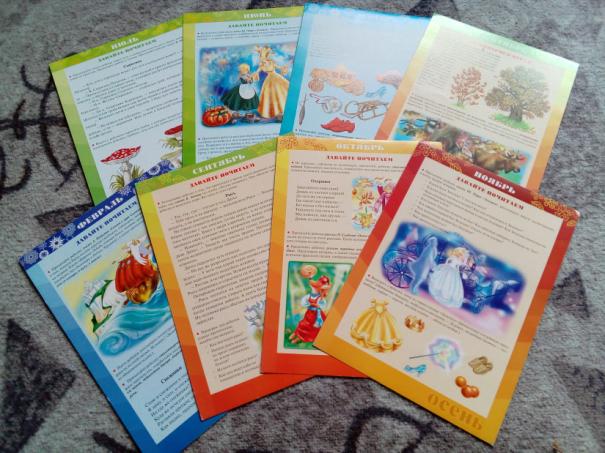 Подборка произведений для
 чтения с детьми дома
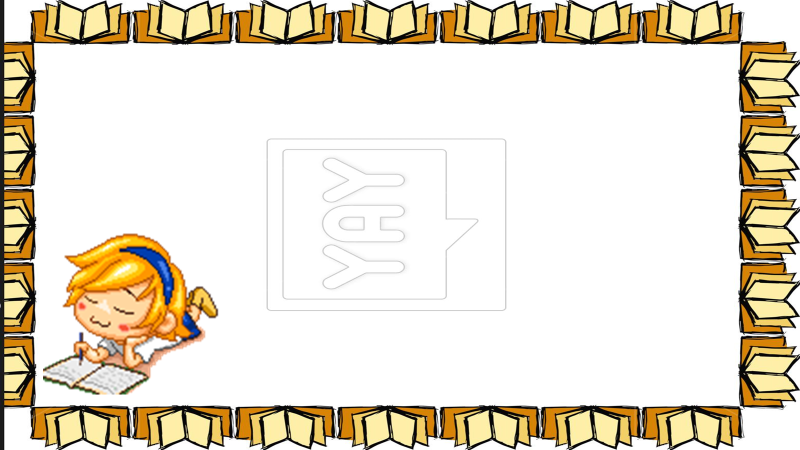 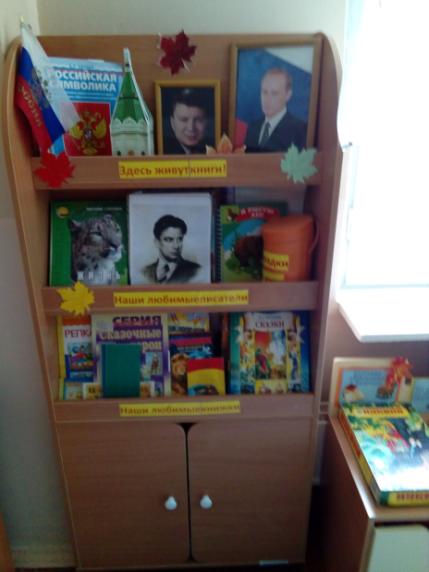 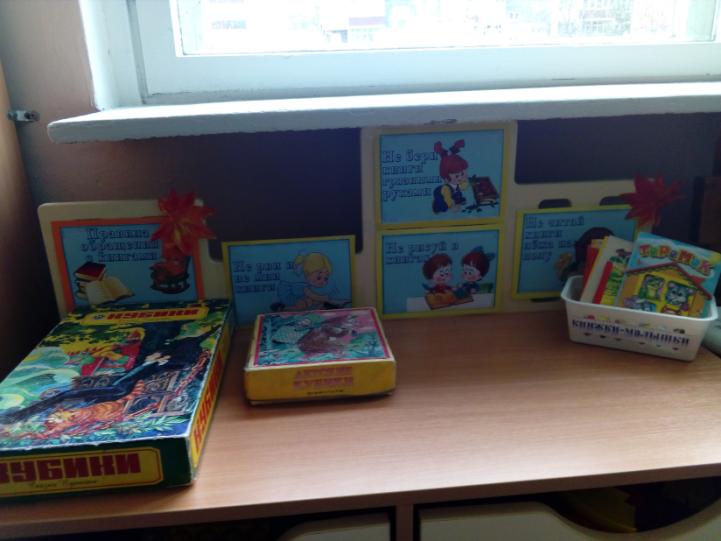 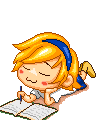 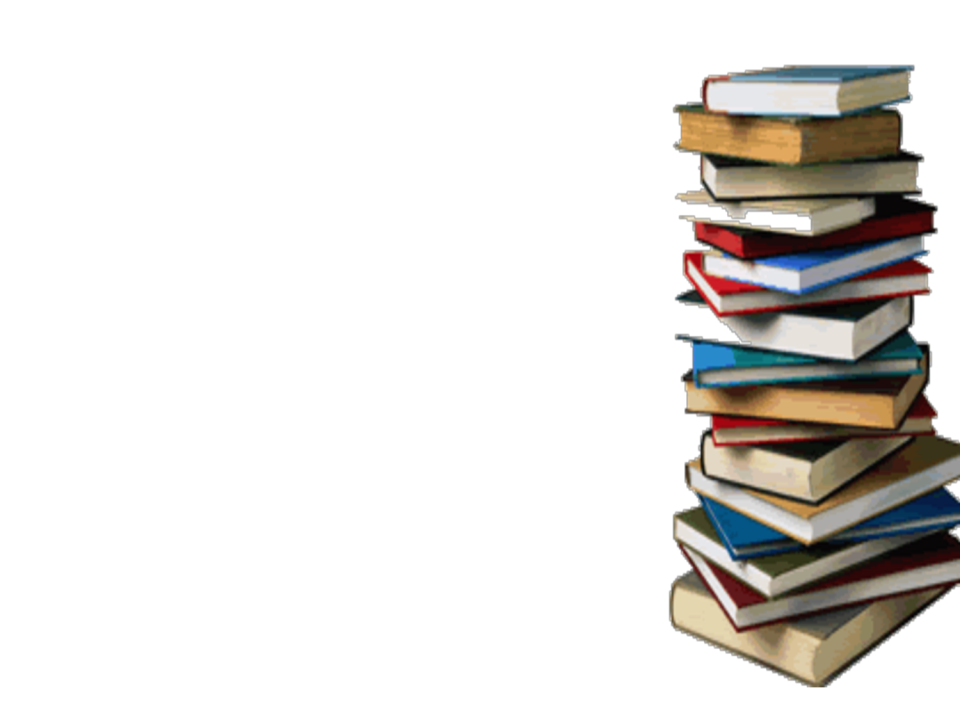 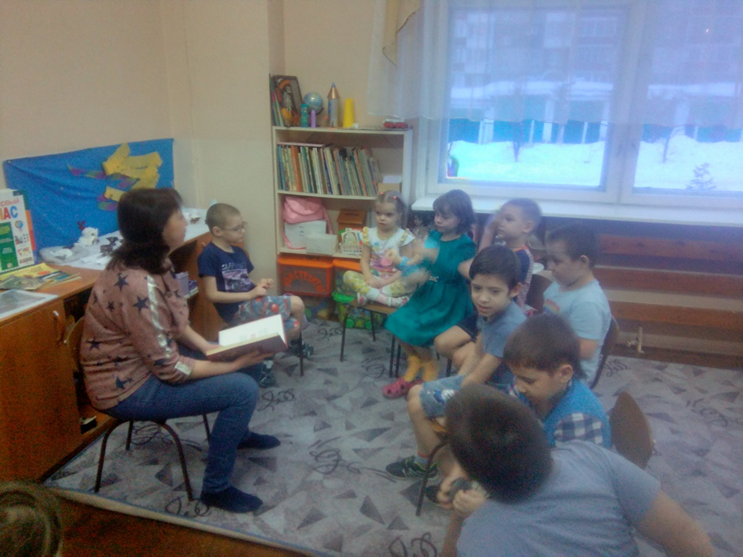 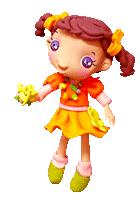 Драматизация по произведениям
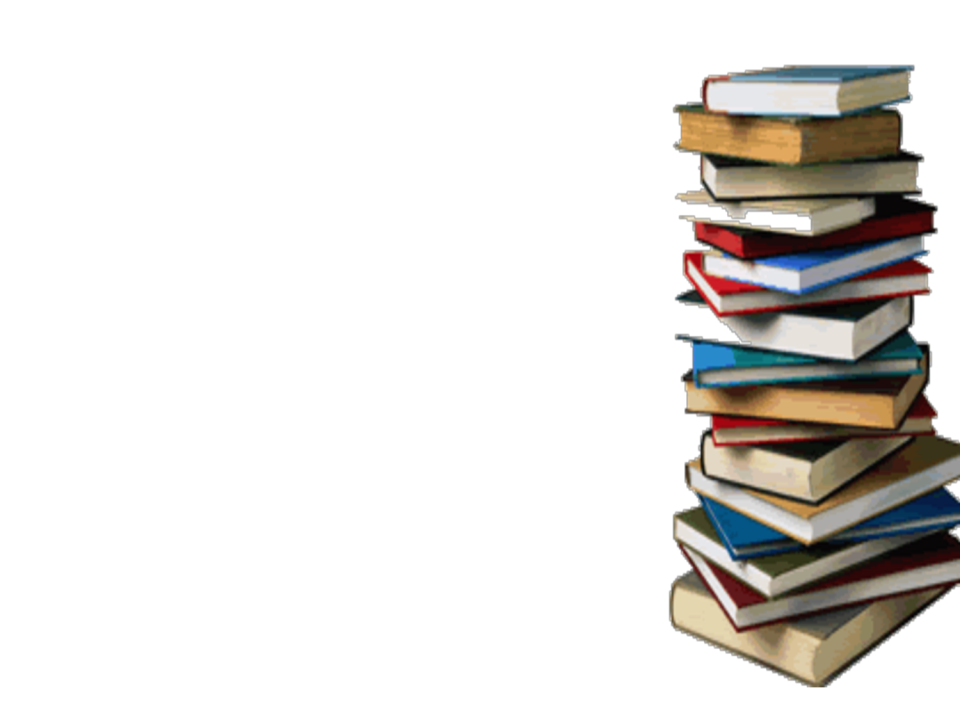 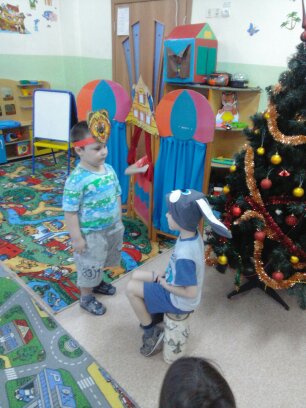 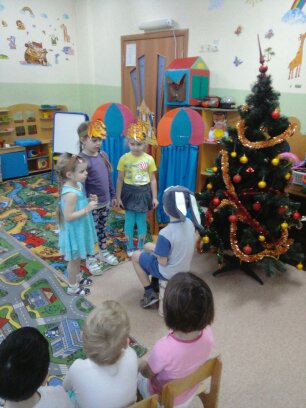 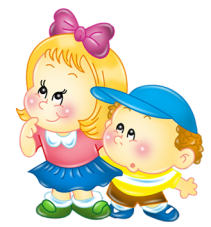 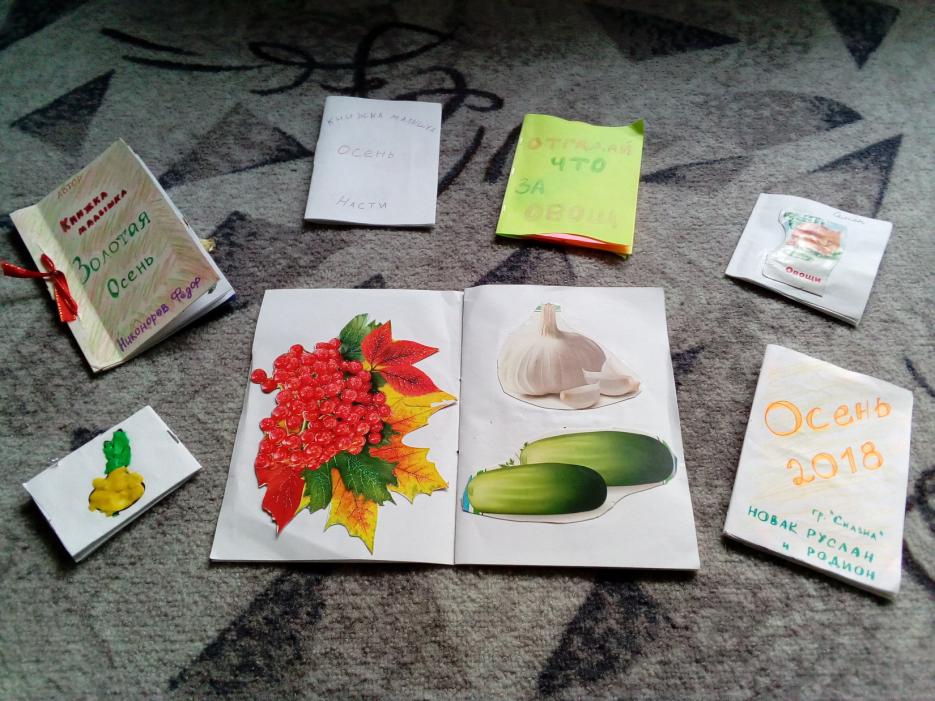 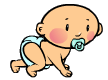 Книжки –
 самоделки
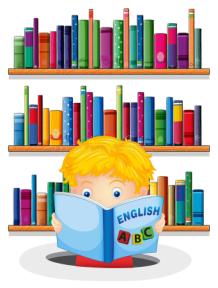 Выставка из овощёй 
«Герои детских произведений
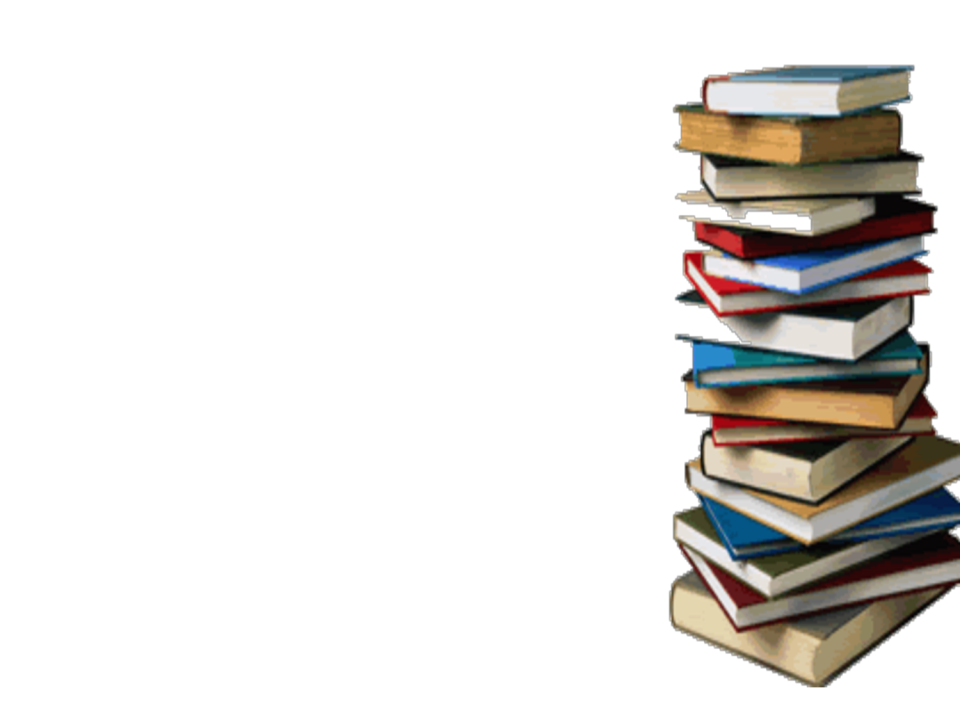 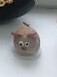 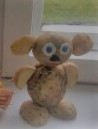 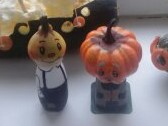 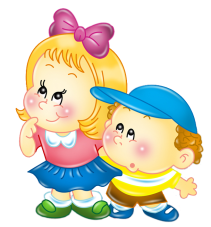 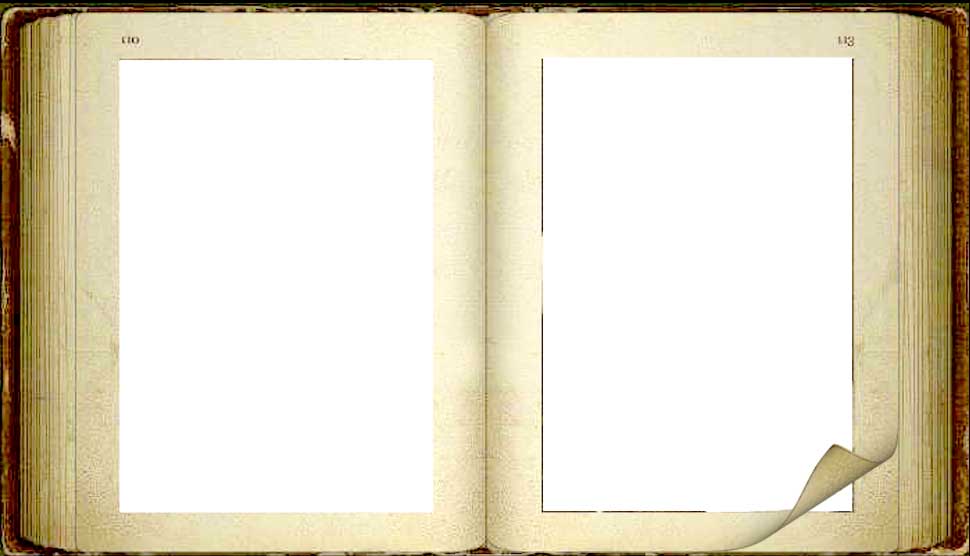 Домашнее чтение
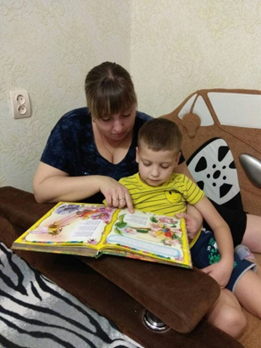 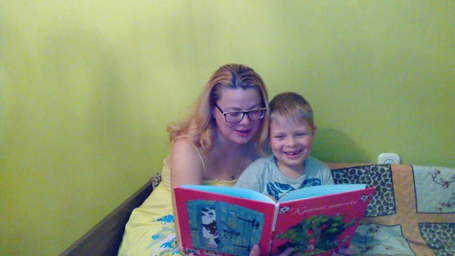 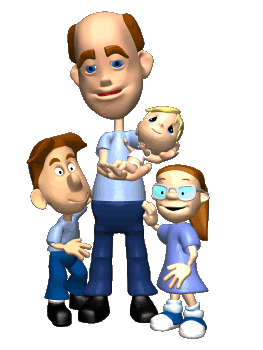 Литературная гостиная
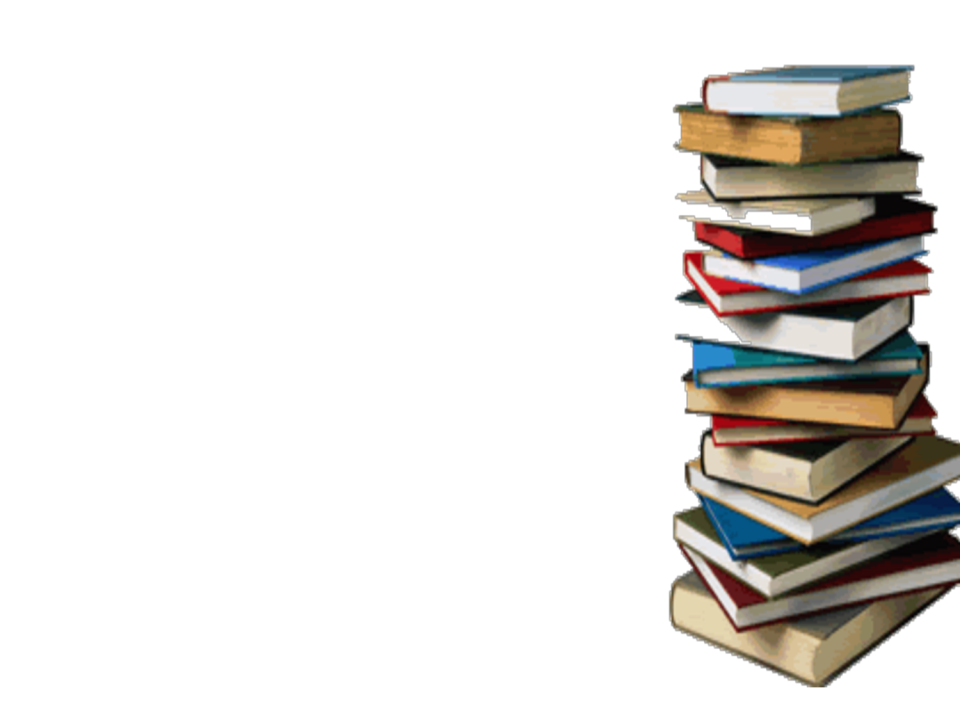 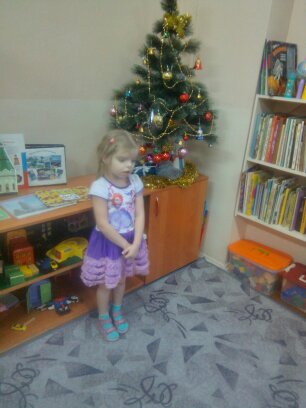 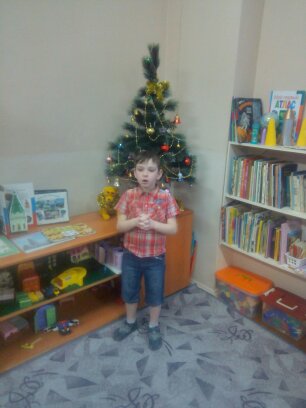 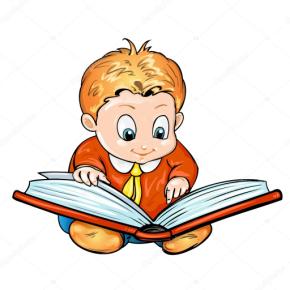 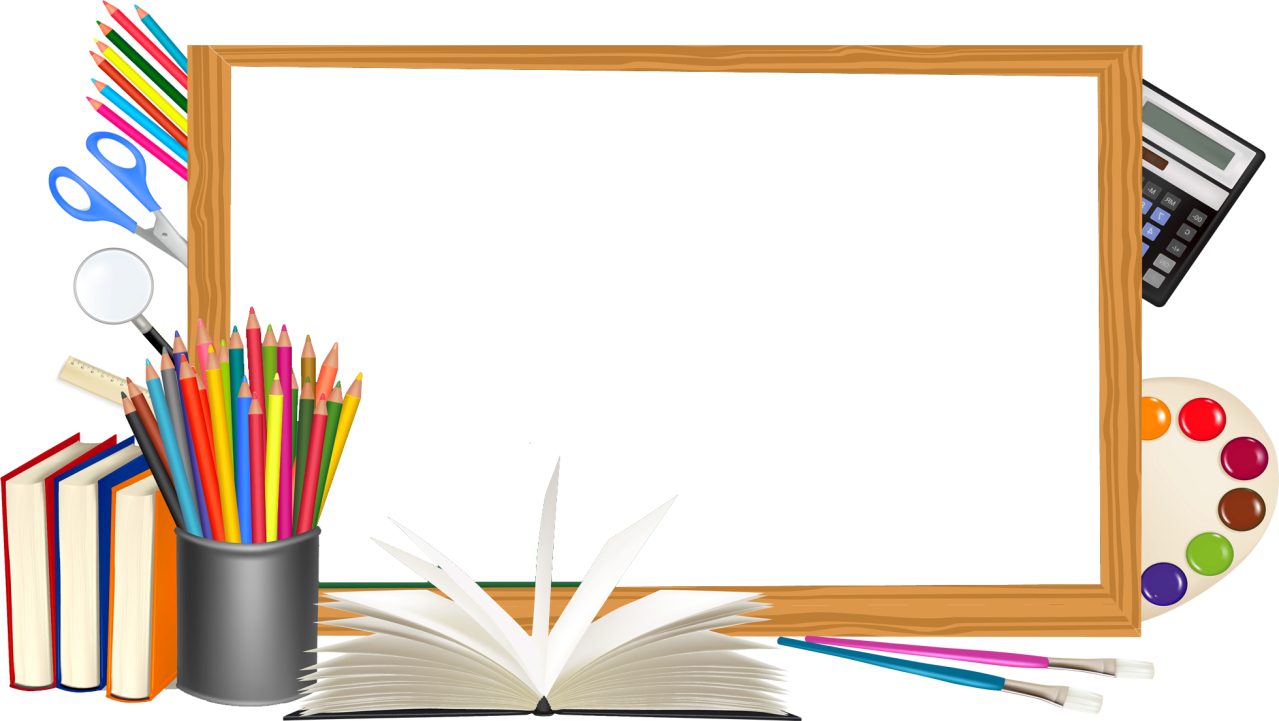 Результат
- Родители поняли значение
приобщения детей 
к художественной литературе.
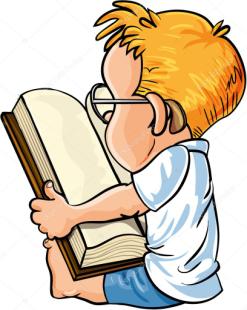 - Произошло возрождение
домашнего чтения.